RESSOURCE EN EAU EN ALGERIE
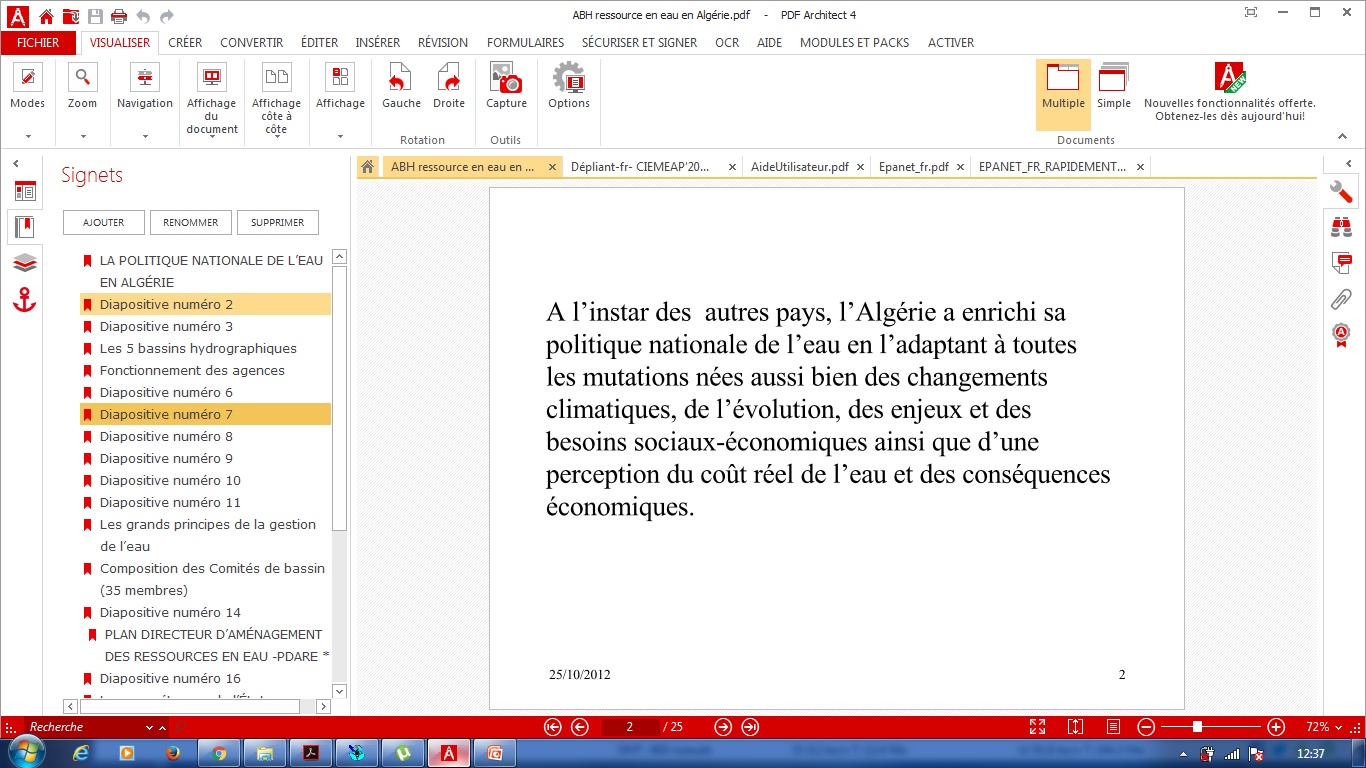 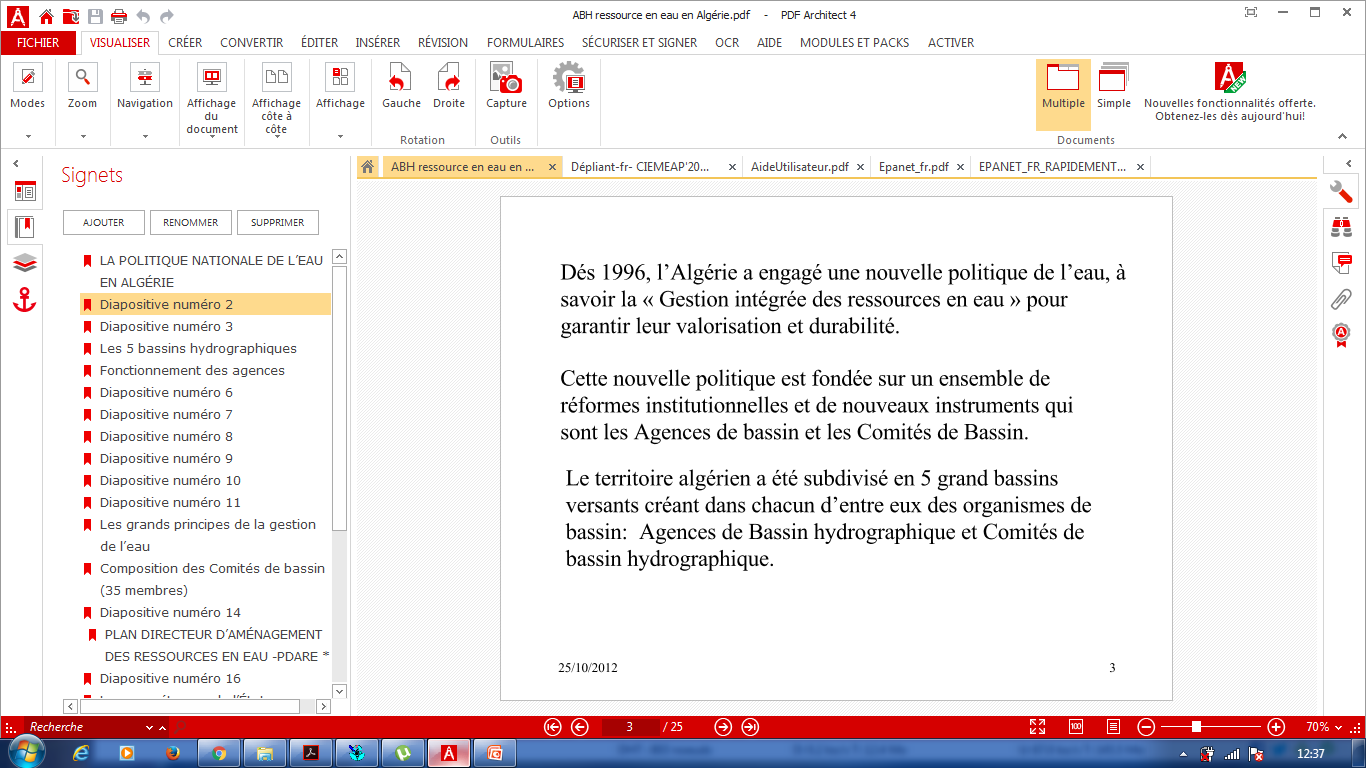 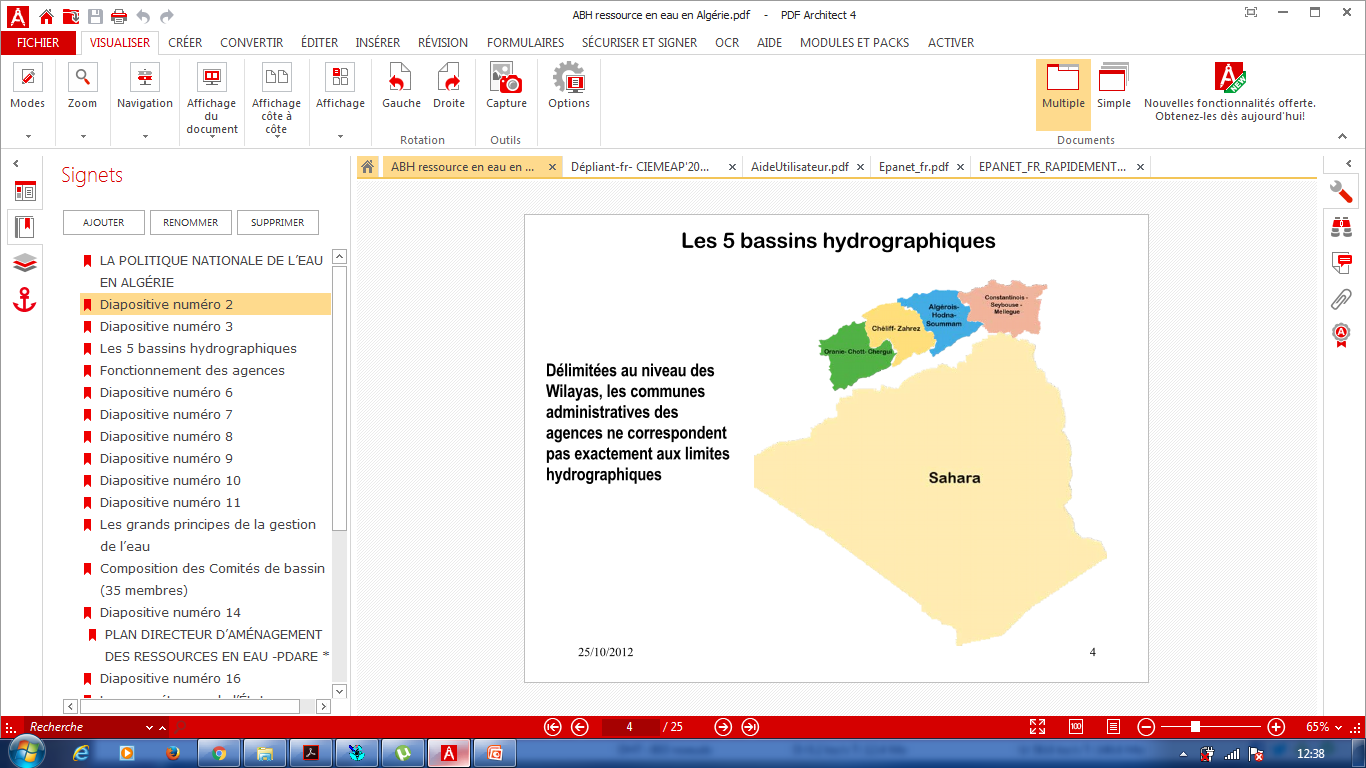 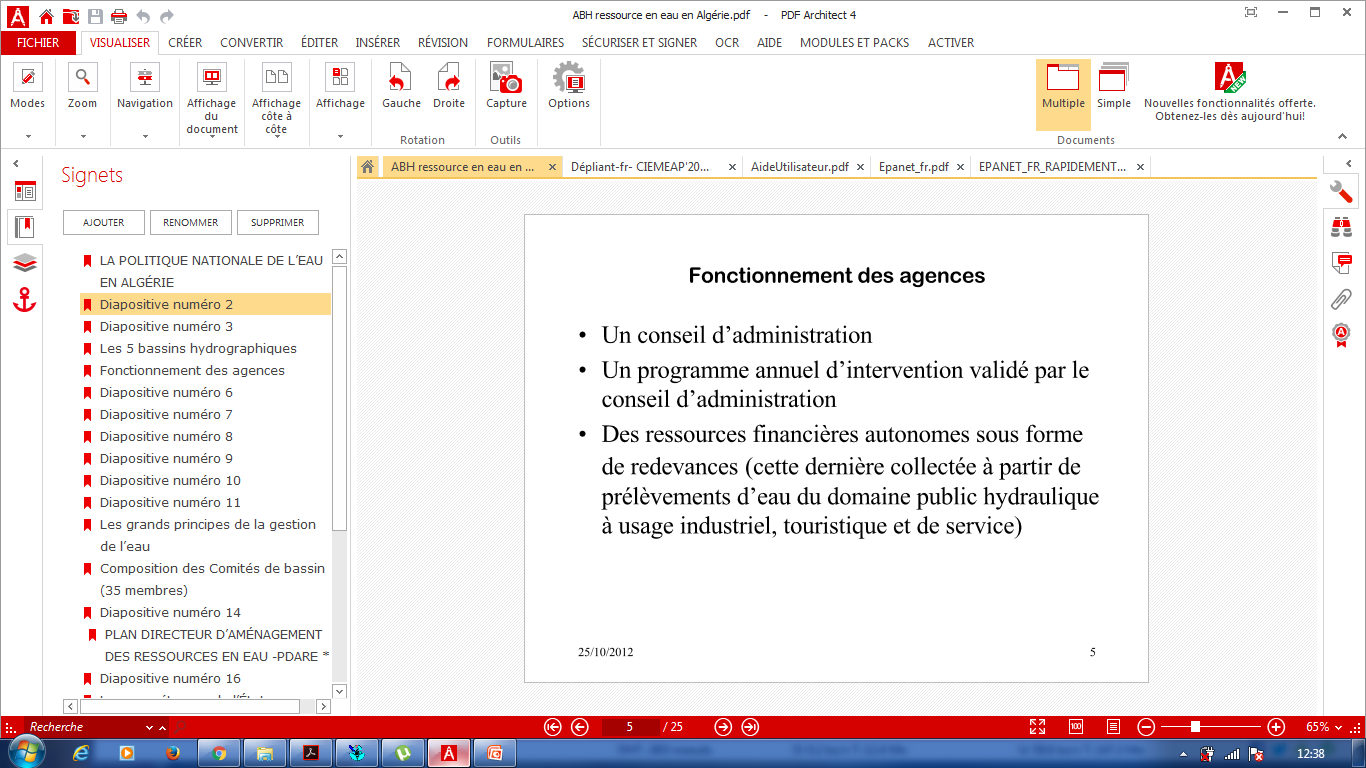 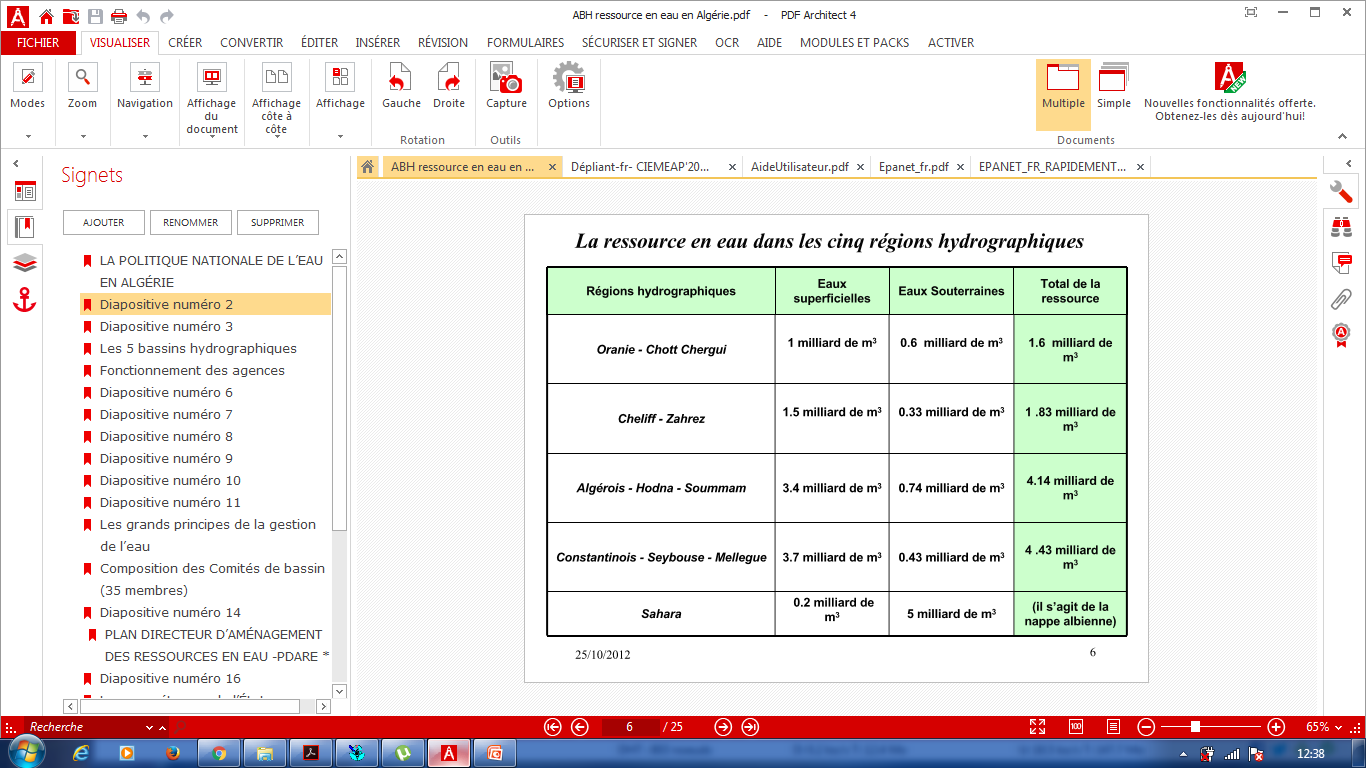 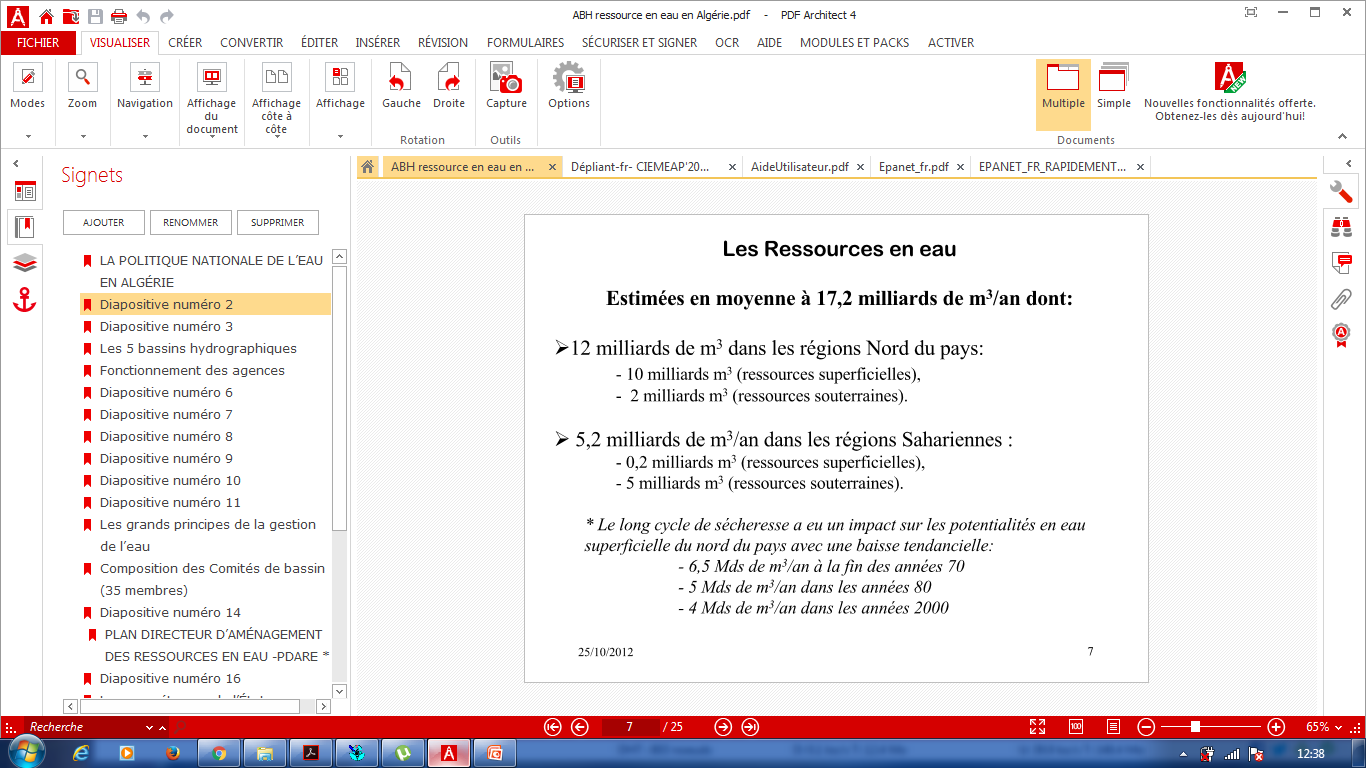 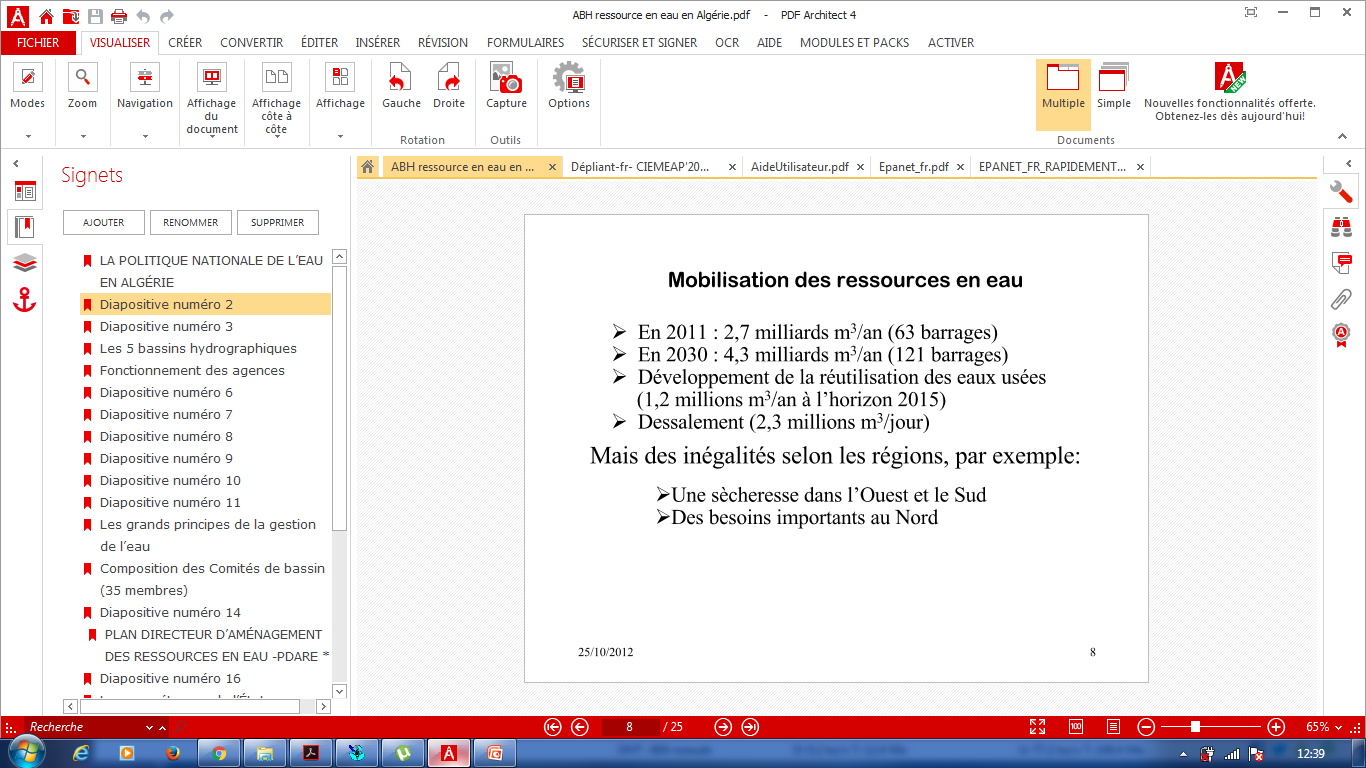 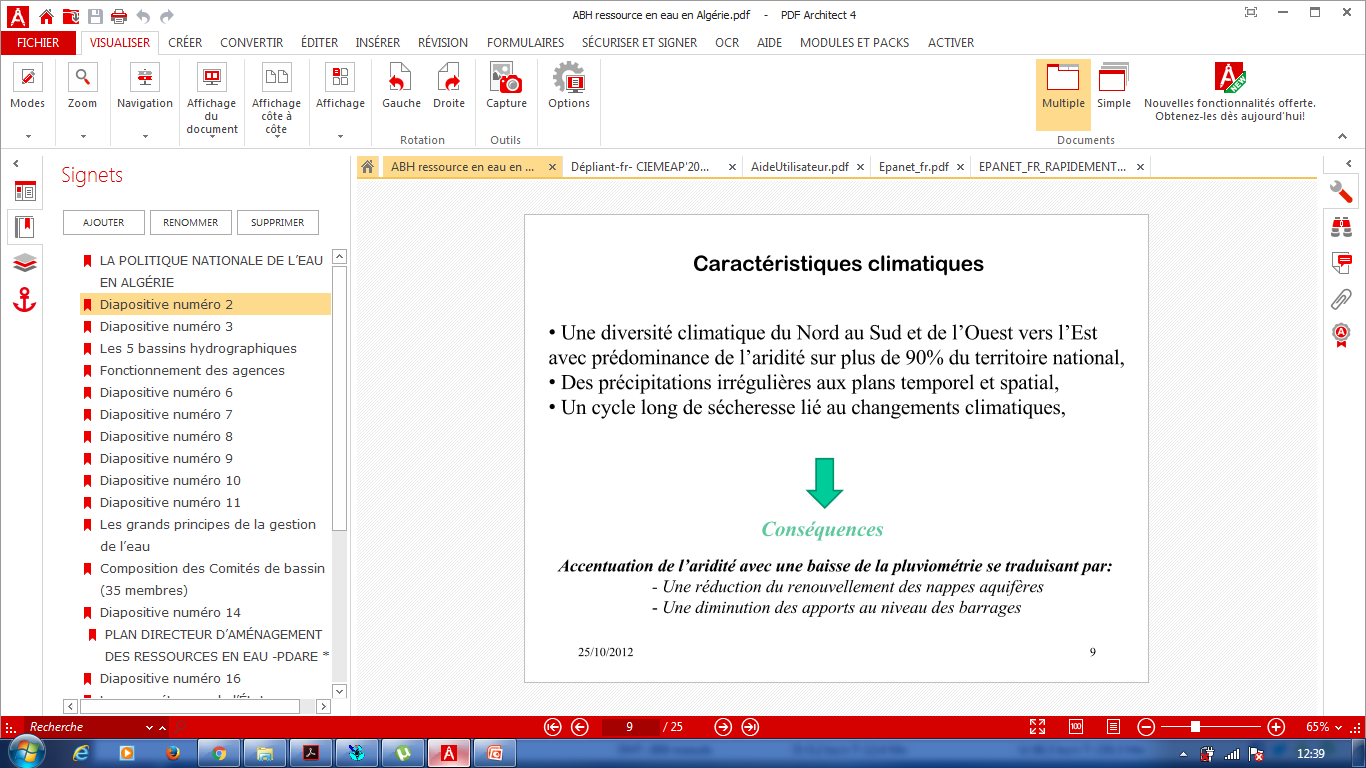 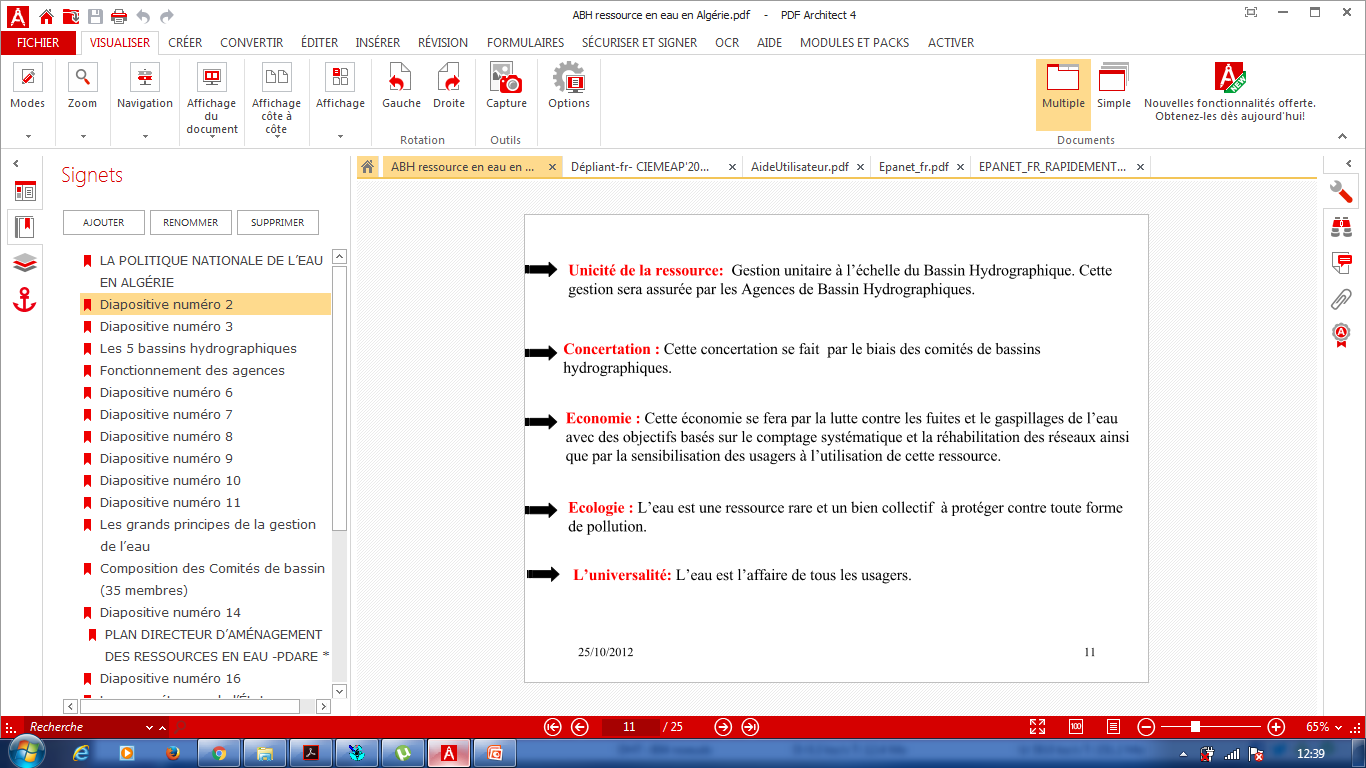 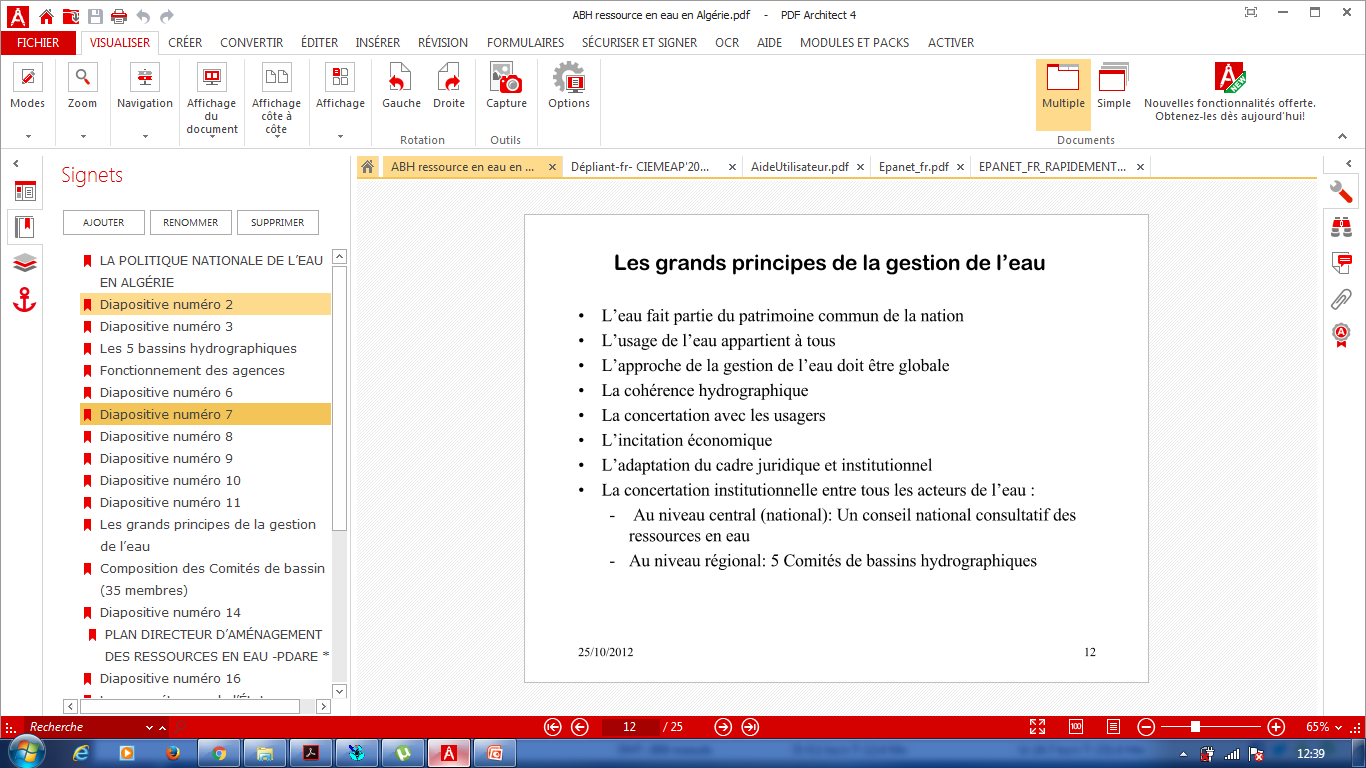 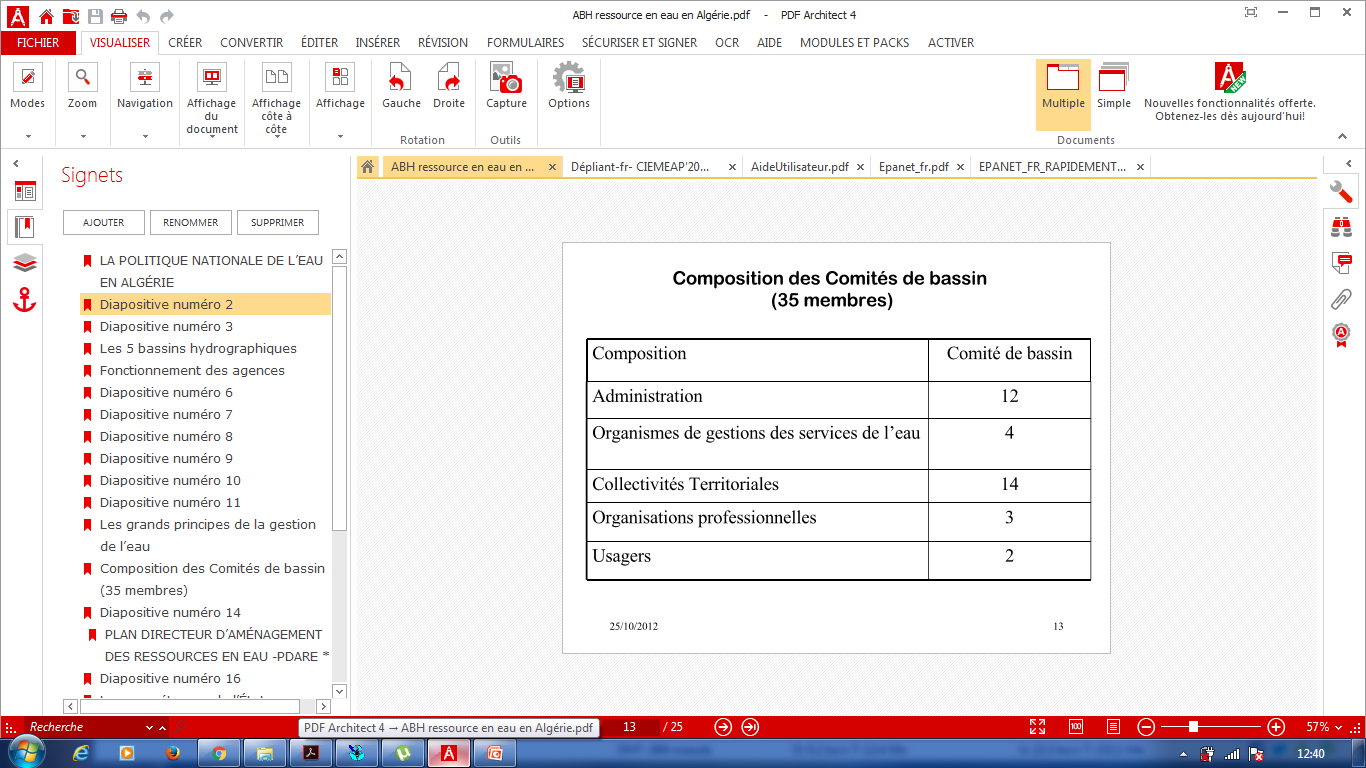 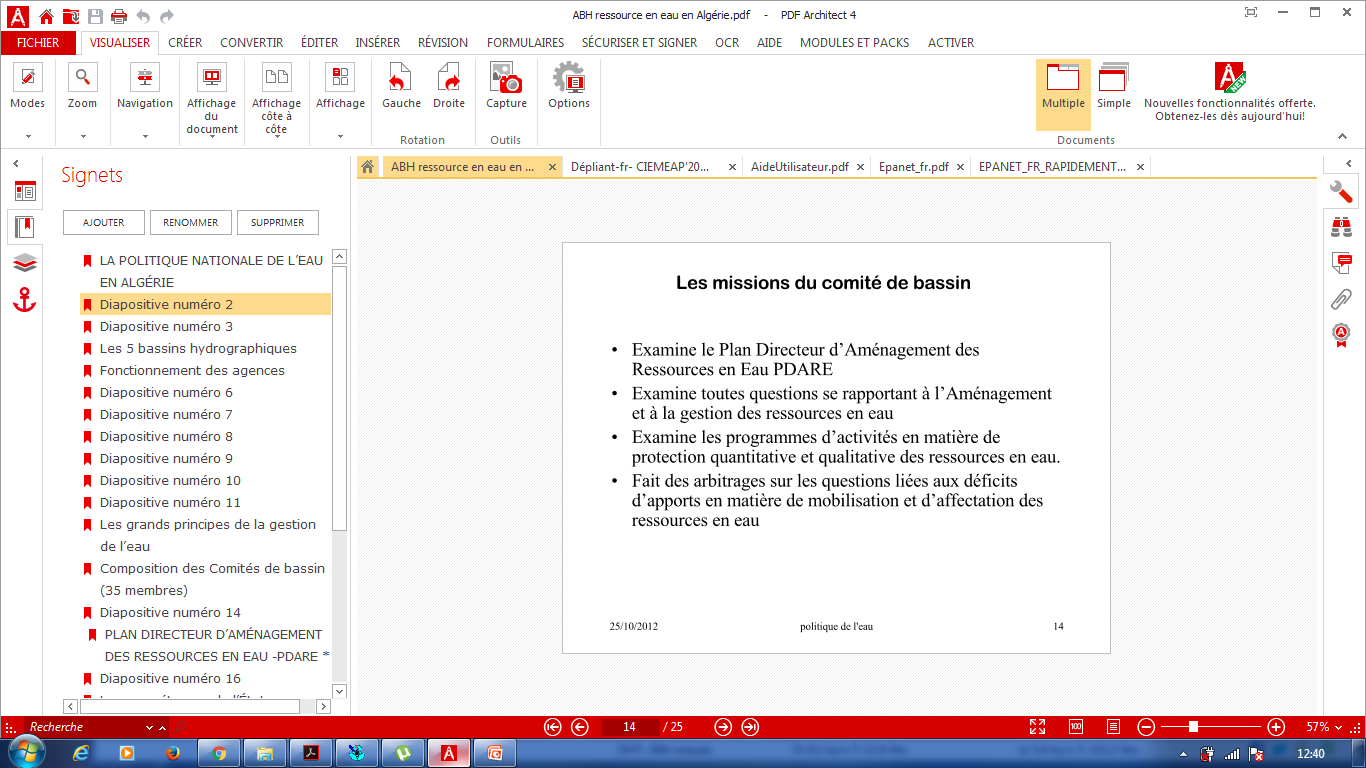 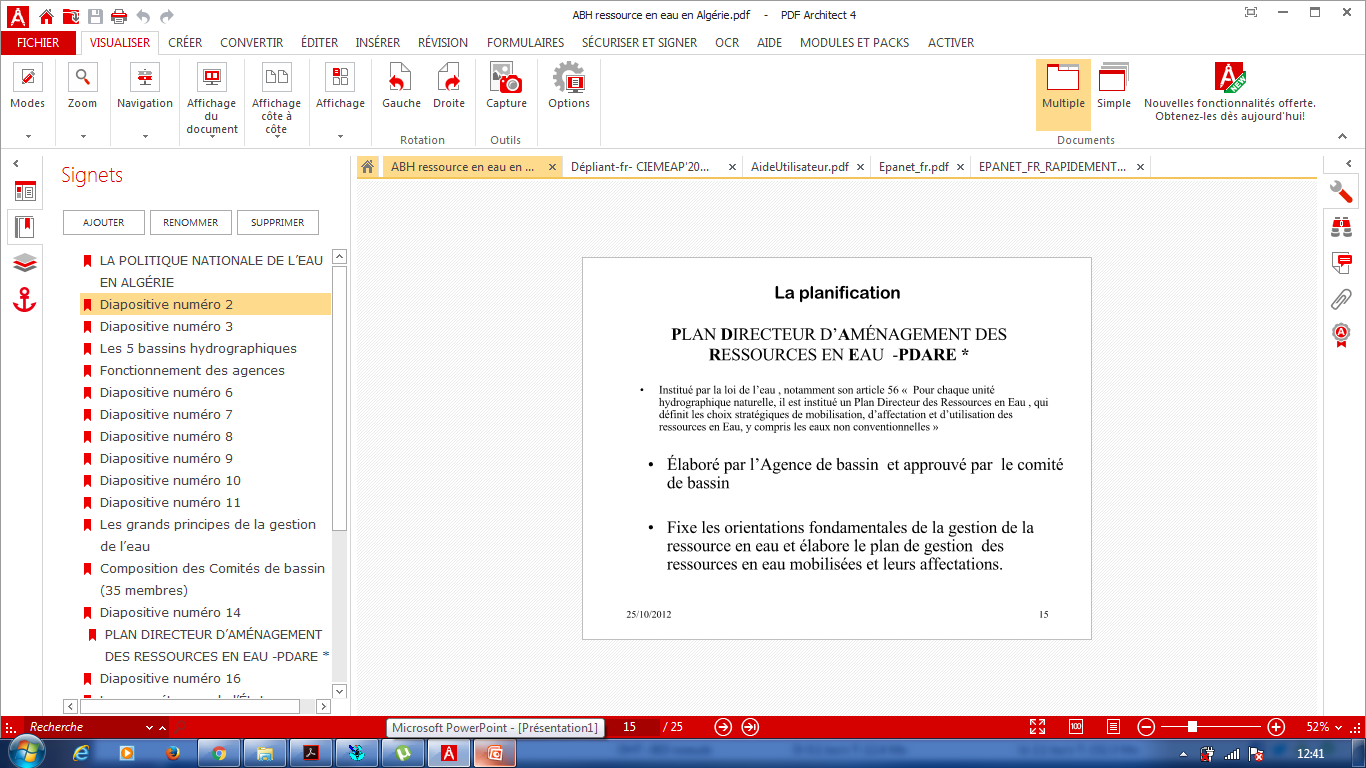 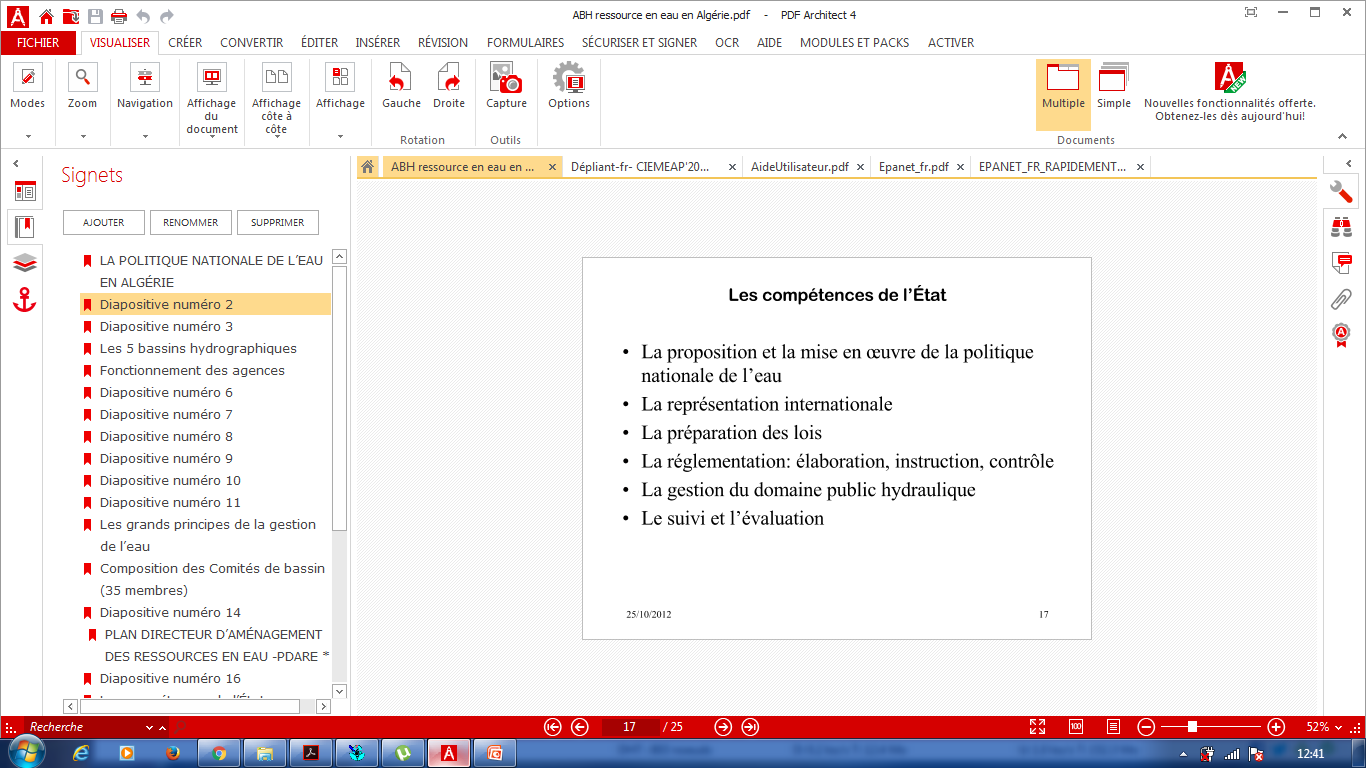 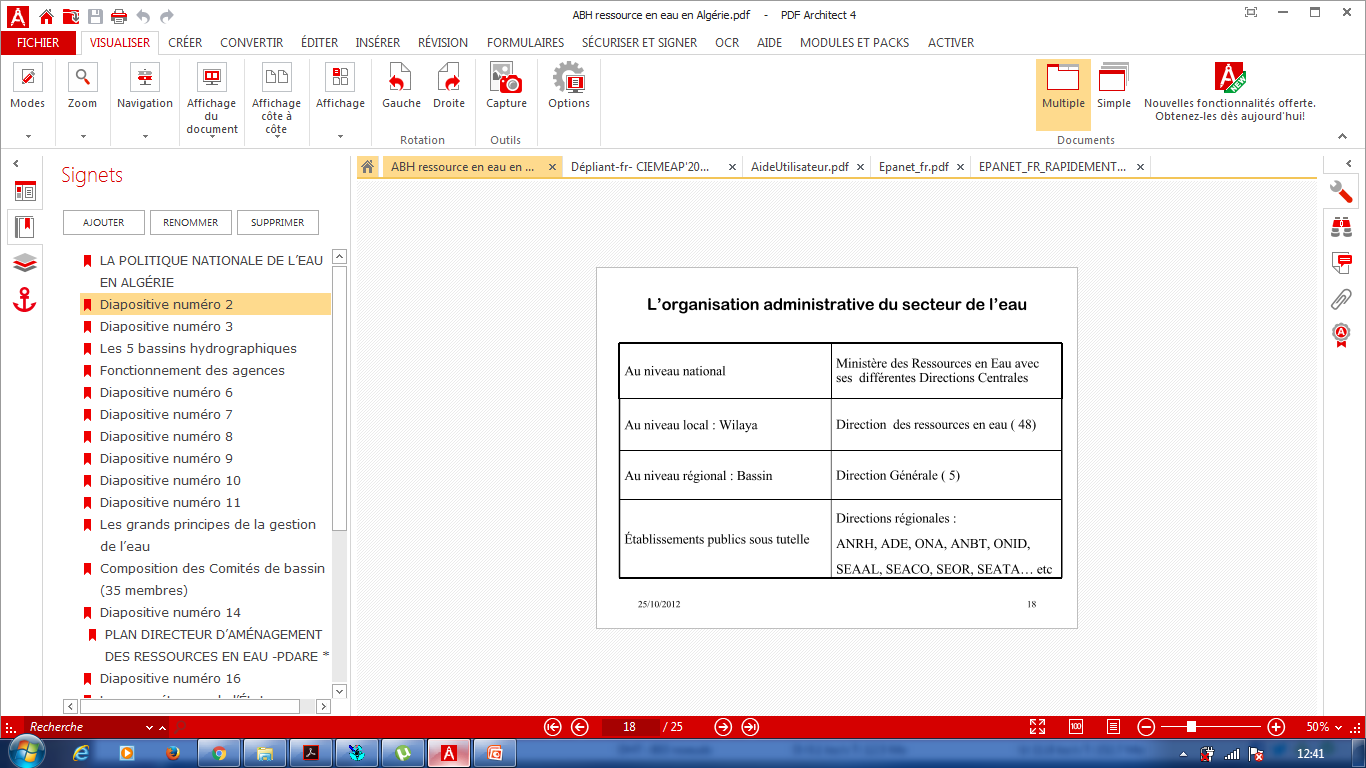 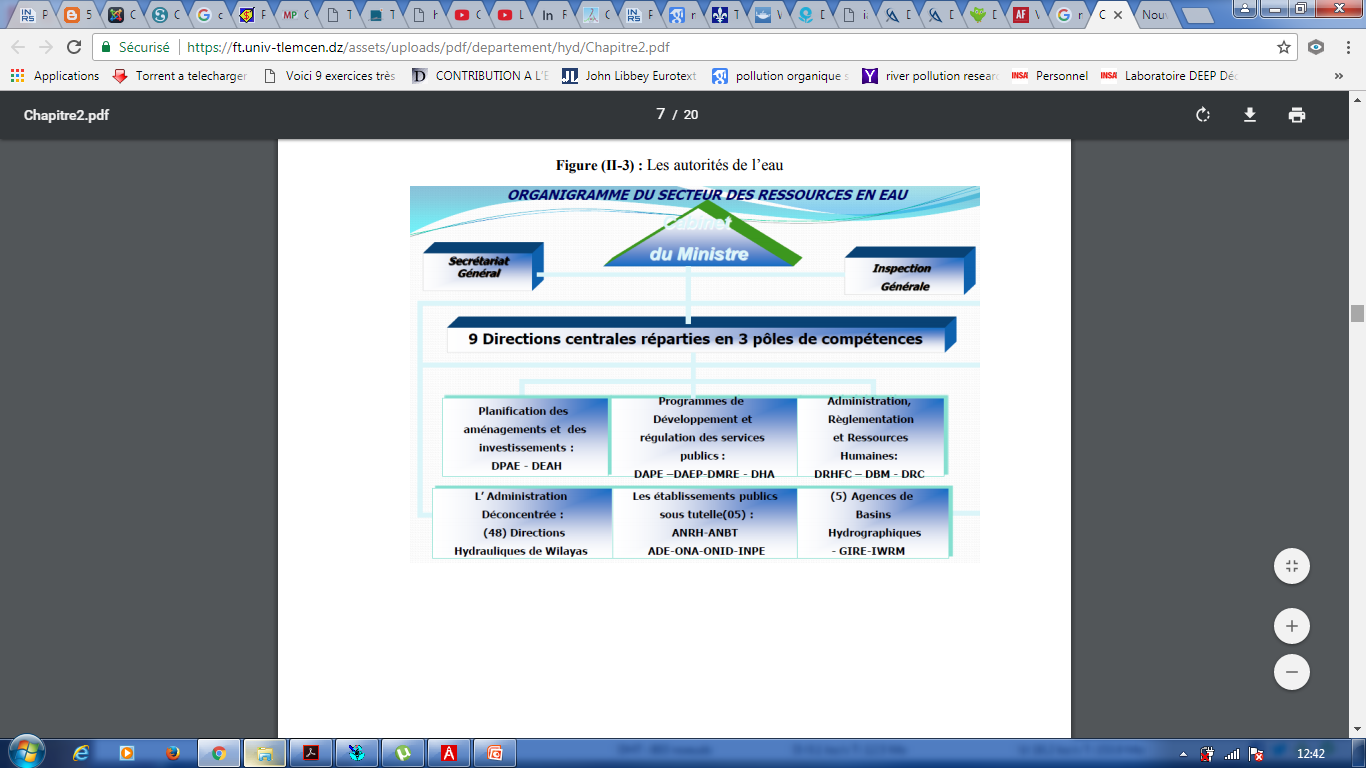 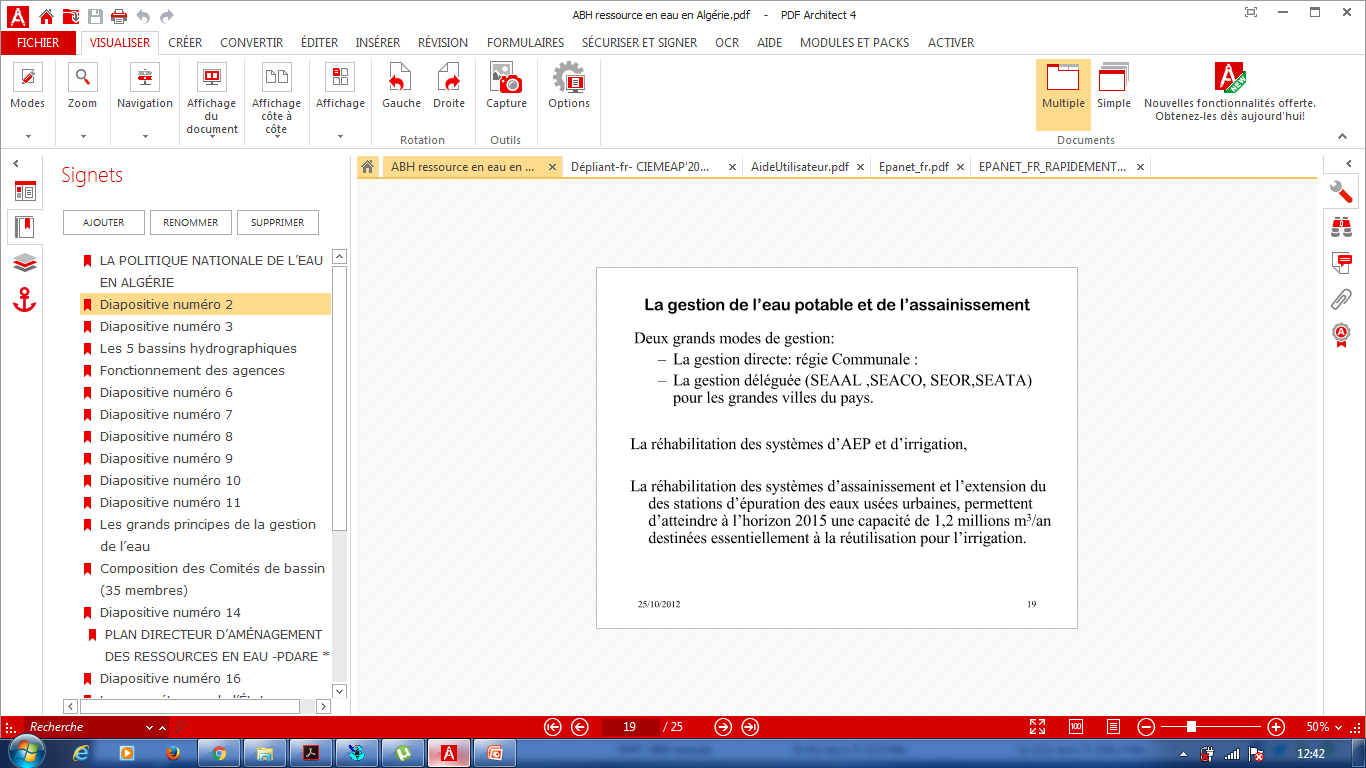 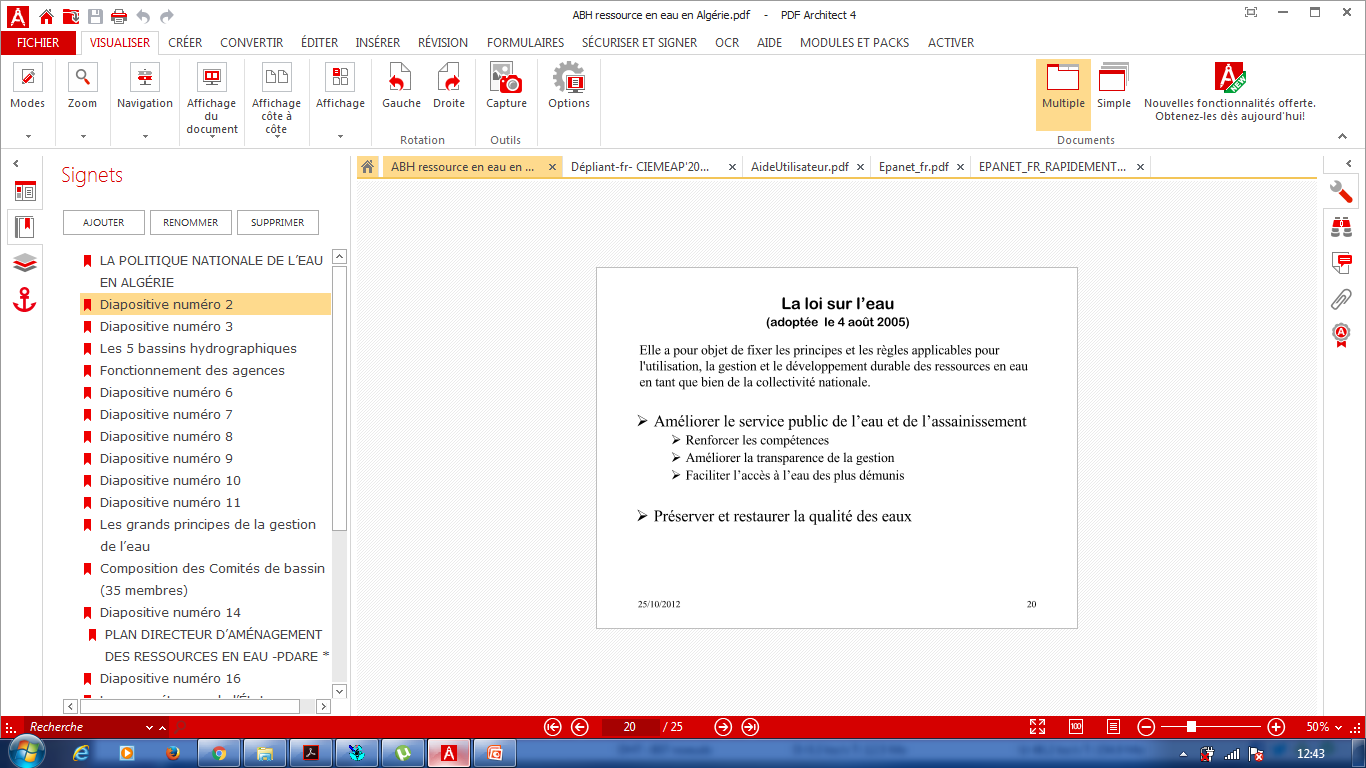 MERCI POUR VOTRE ATTENTION